Basics of quantitative methodology
E2040 Week 4
2024
Study objectives
At the end of this lesson, student will be able to:
Understand the basics of quantitative methodology
List basic types of variables
Know basic types of data visualization
Know basic types of summary statistics
Types of variables
Categorical variables
Nominal – qualitative values, no ordering
sex, ethnicity, birth month
Binary/dichotomous – two categories
No/yes, dead/alive, case/control

Ordinal – have several ordered categories 
Level of education (elementary, high school, college), Likert scale ([1]strongly disagree – strongly agree[5])
Continuous variables
Can take any value within a range
Theoretically infinite values

Examples: blood pressure, height, temperature, liquid volume
KvIS 1
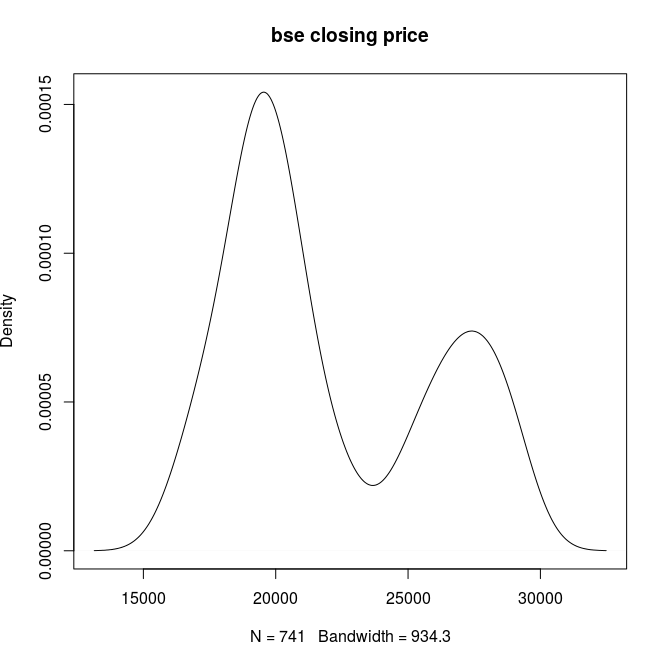 Distribution
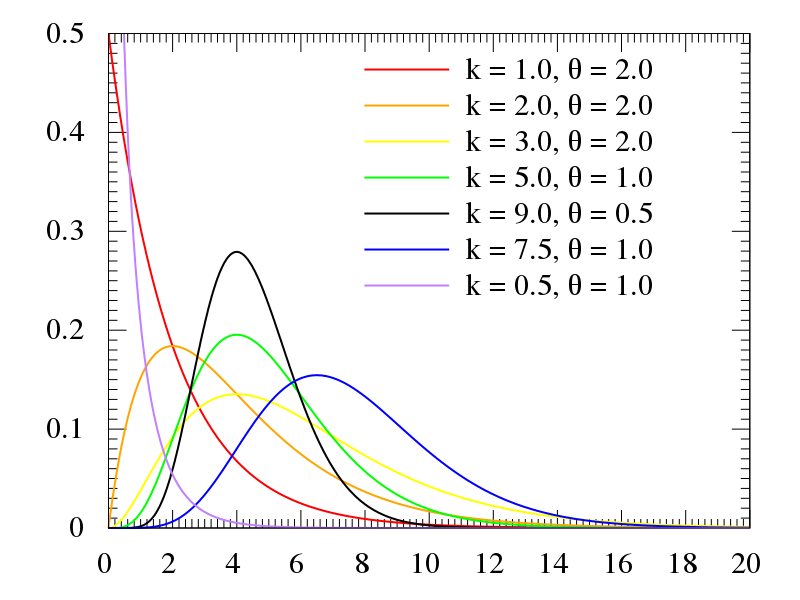 How data values are spread across different values
Normal distribution – Gaussian, symmetrical
Skewed distribution
Positively skewed (right-skewed), negatively skewed (left-skewed)
Bimodal distribution
Normal/Gaussian distribution
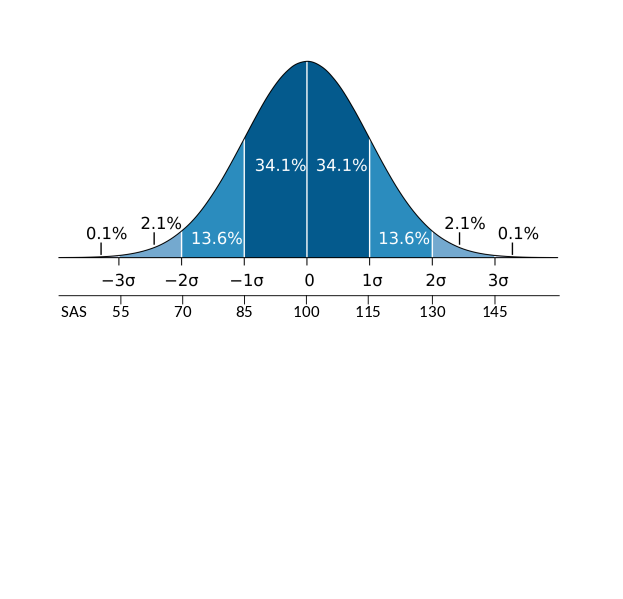 Galton board and the laws of nature
[Speaker Notes: https://www.edumedia-sciences.com/en/media/905-galton-board]
Measures of central tendency
Mean – the average value (sum of values / number of values) 
Median – the value in the middle of distribution (50th percentile) 
Mode – the most frequent value
Measures of central tendency
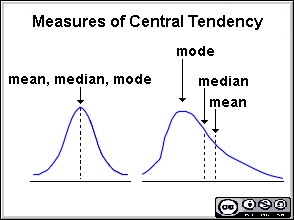 Non-normal distributions
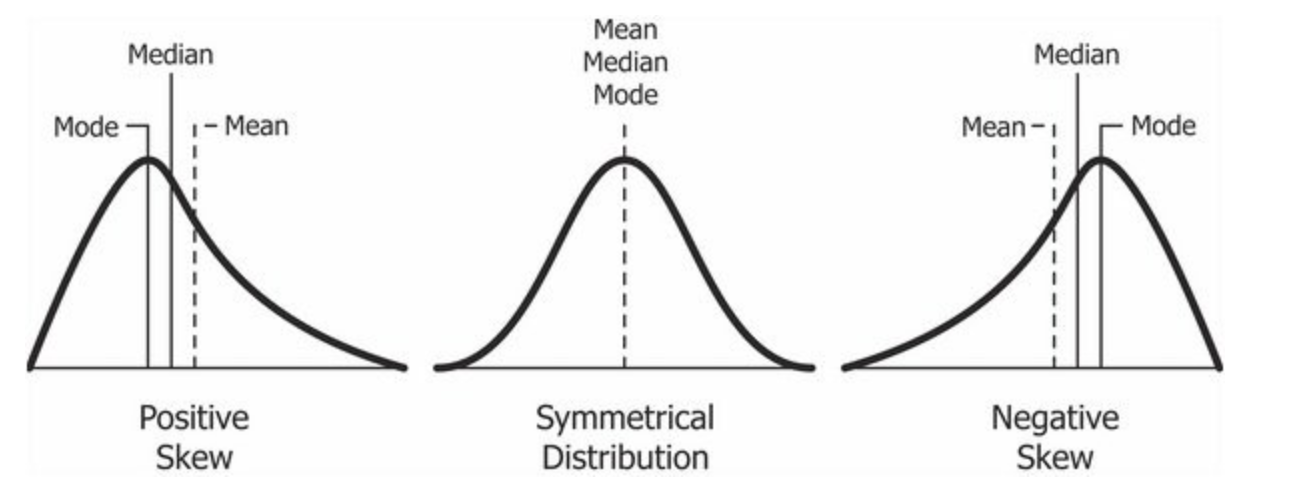 Skewness



Kurtosis
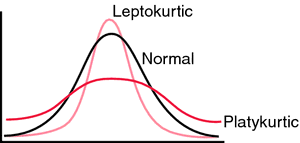 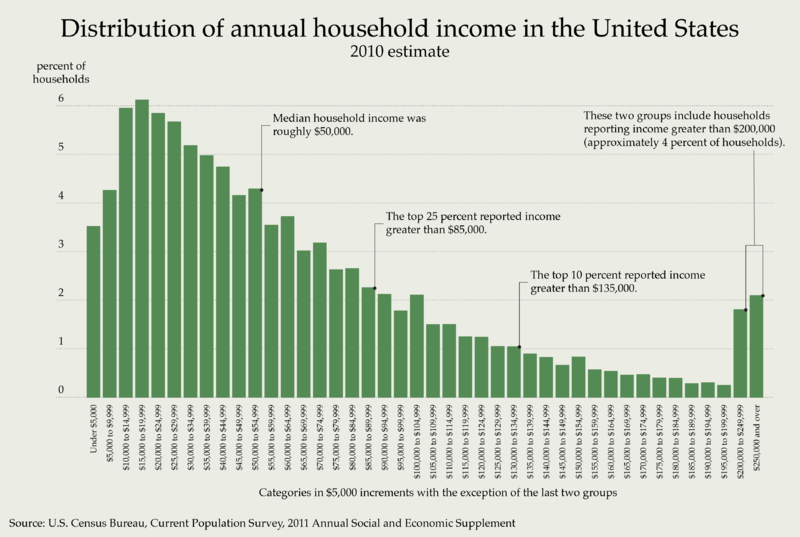 KvIS 2
Measures of spread
How spread our data are around the central tendency
The lower the spread, the more representative the measures of central tendency are of the data
High spread = large variability
Standard deviation (SD)
Amount of variation of the values from the mean
High SD = high variability

(population SD): square root of the mean of squared differences of individual values from the mean = variance
Sample SD = using n-1 instead of N
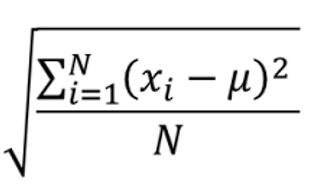 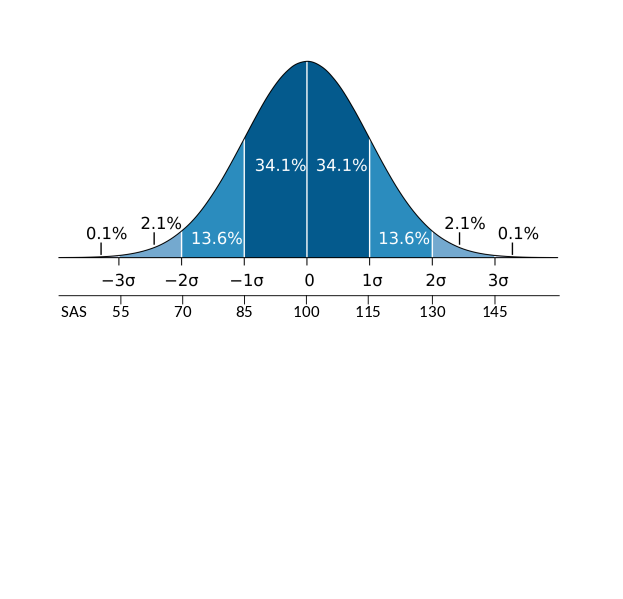 Basic descriptive terms
Sum – adding values together
Mean (M) – sum of values divided by their count
Mode – most frequently occurring value
Median – value at the 50% (“in the middle”)
Standard deviation (SD) – distance of a value from a sample mean
Variance – squared SD
Quantile – cut point dividing the range of the distribution into intervals with equal probabilities
Minimum – the smallest value
Maximum – the largest value
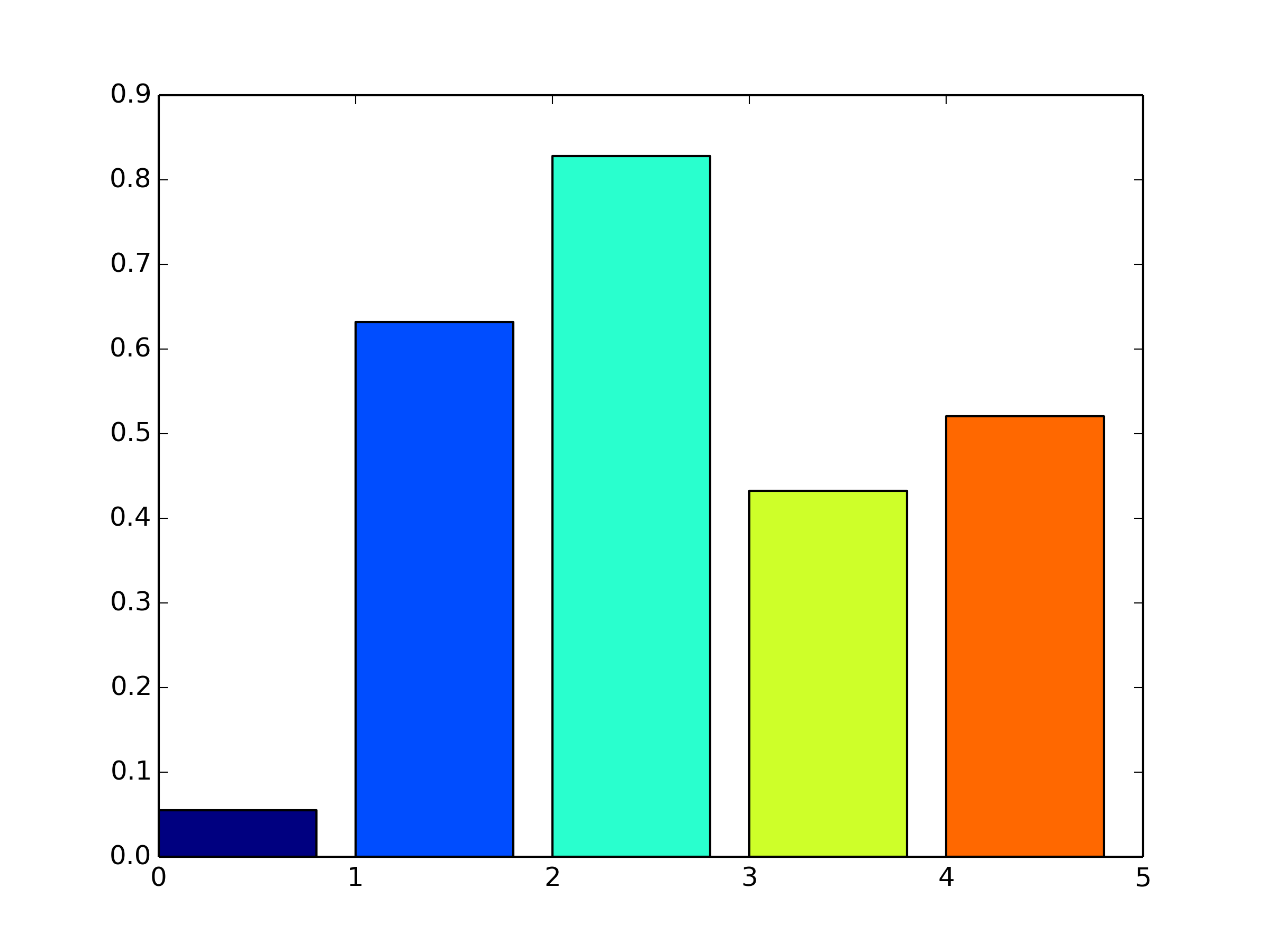 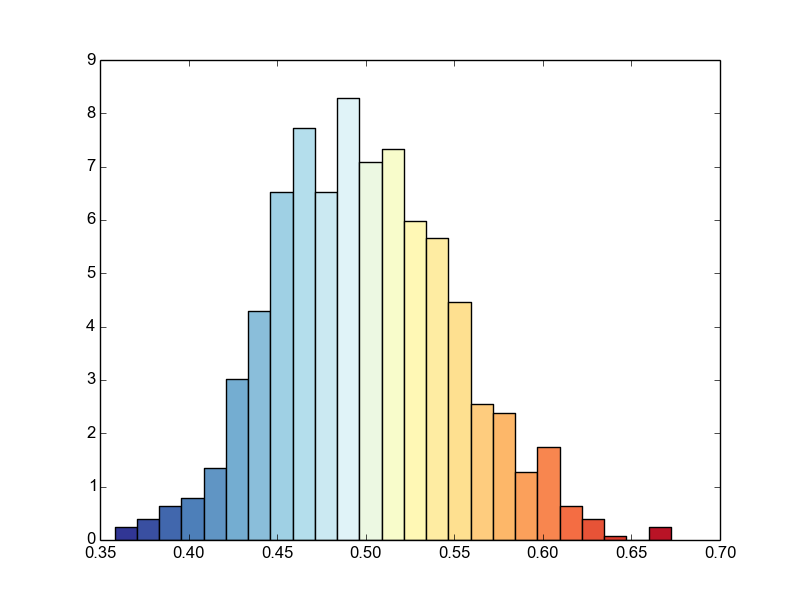 Visualizing the distribution
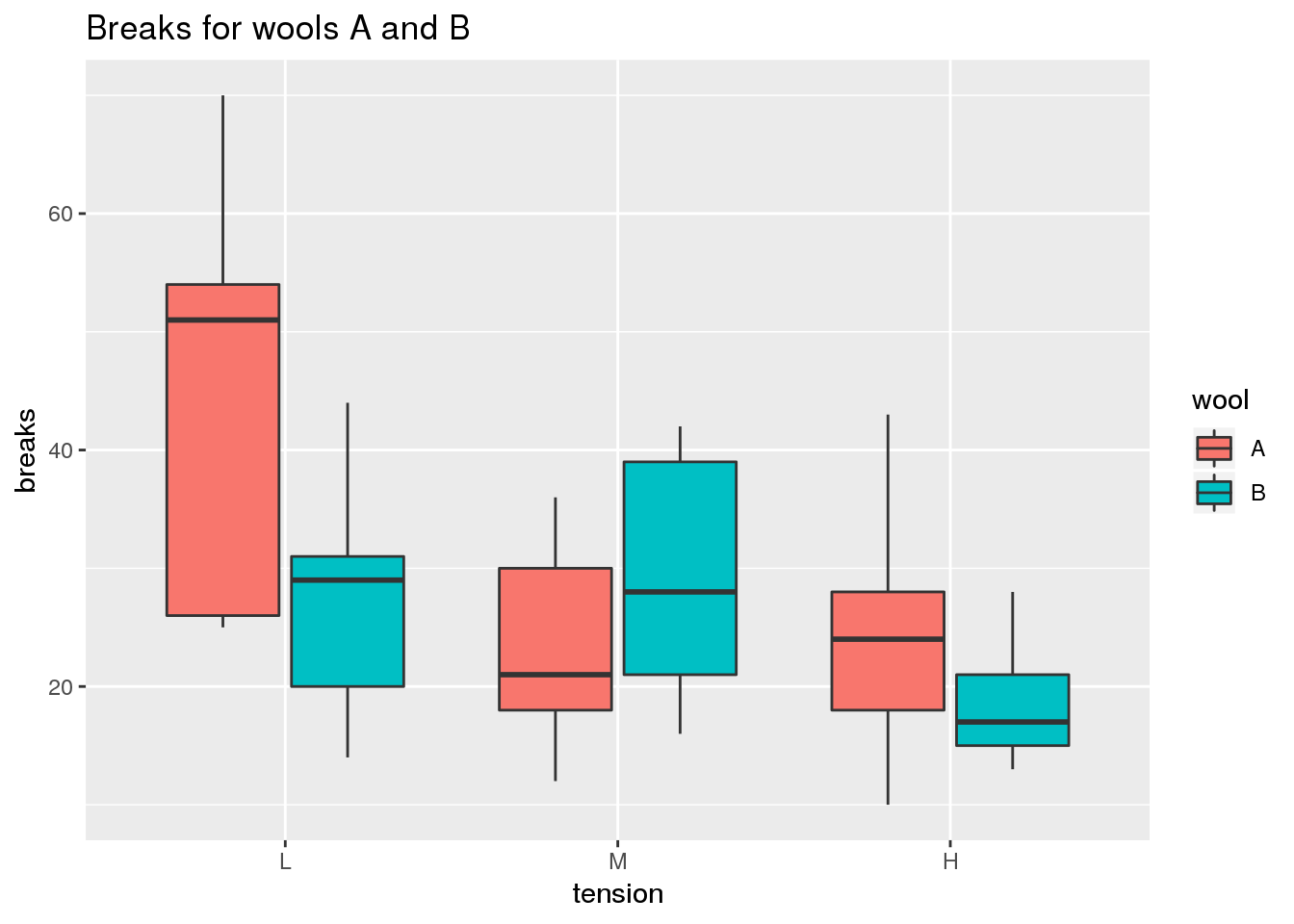 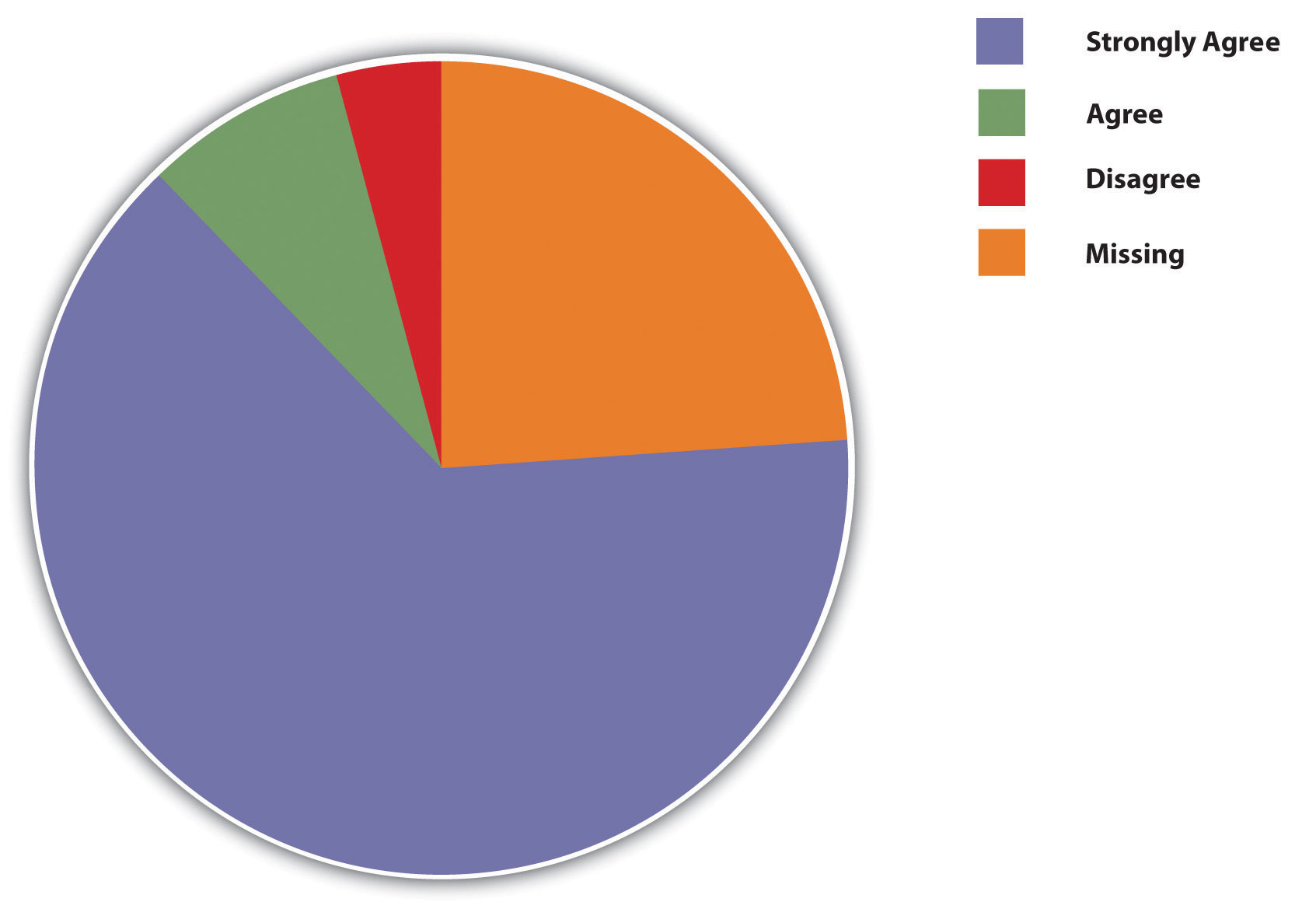 Pie chart
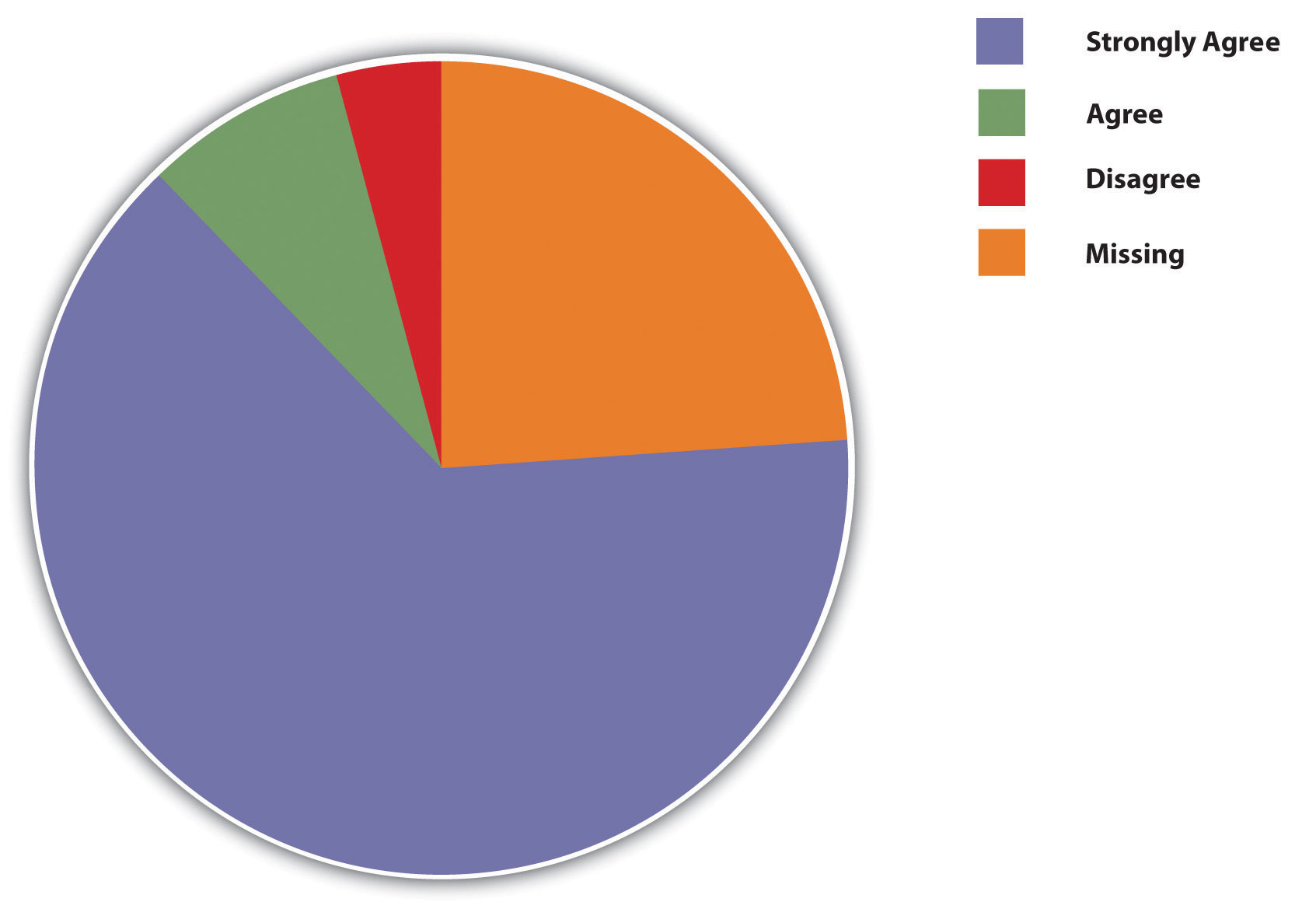 Categorical variables
Visualizing the proportions of values 
Typically as a percentage
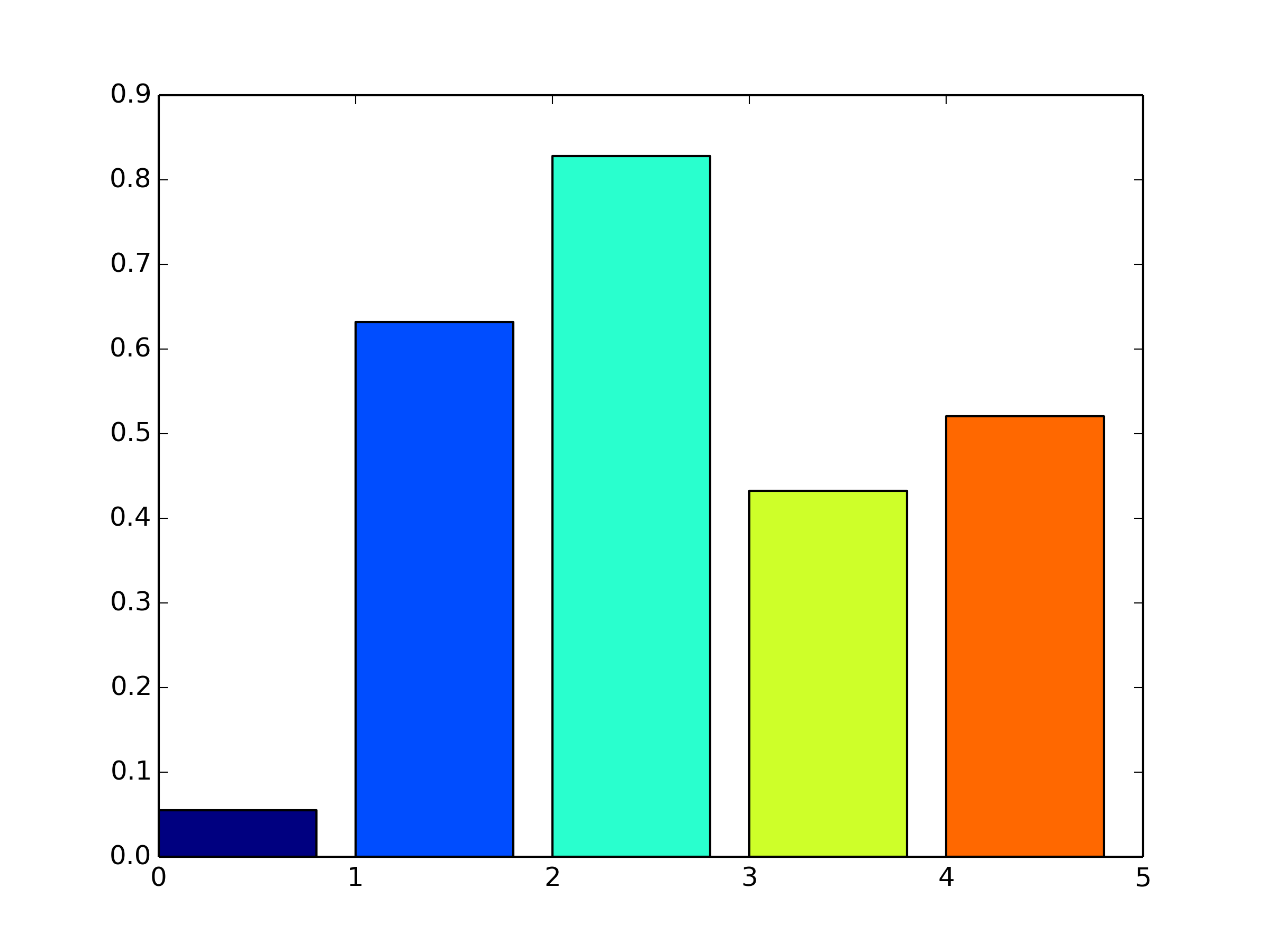 Bar chart
Categorical variables
Frequency of  values for each category
Boxplot
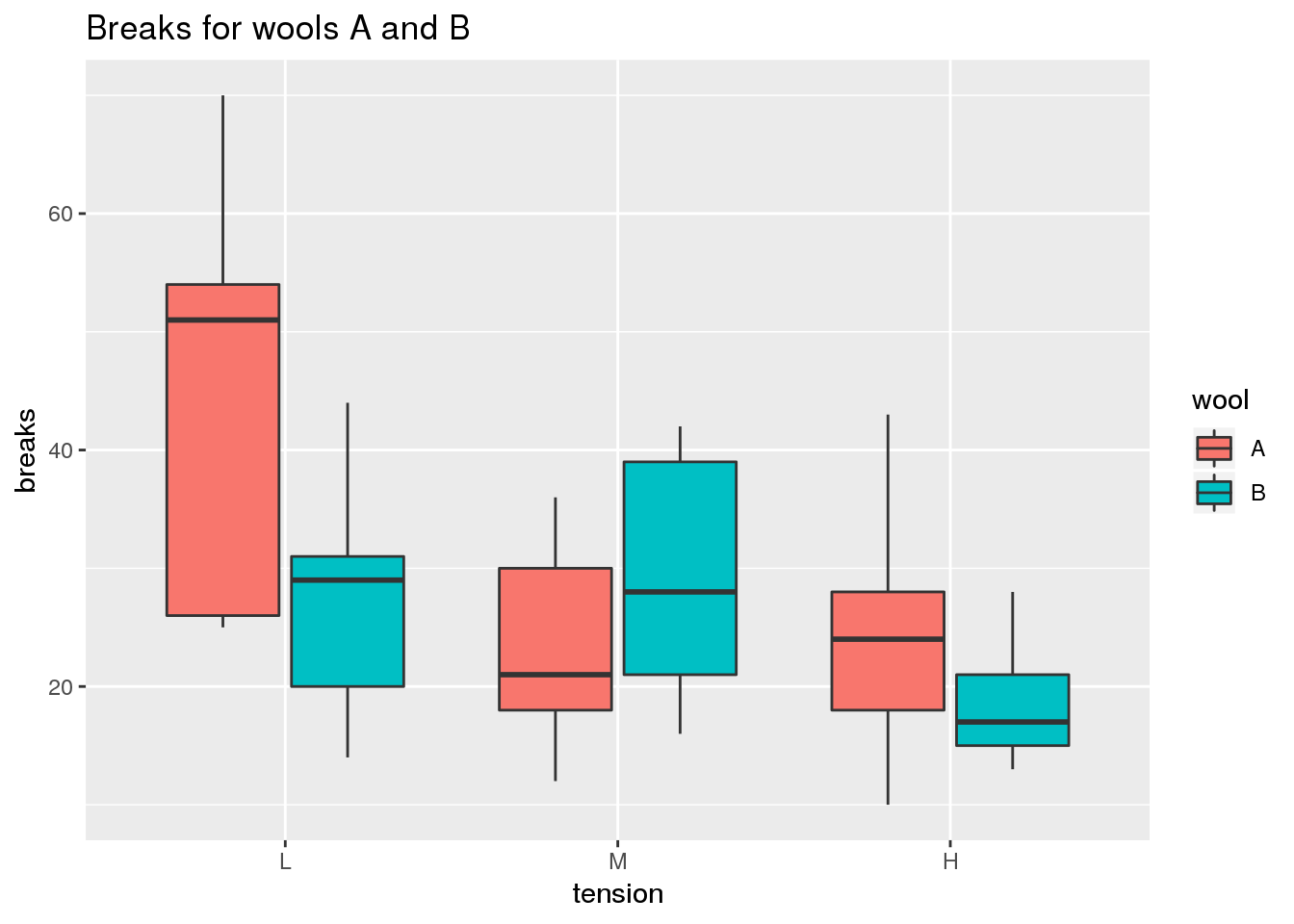 Continuous variables
Illustrates the spread of values
Median, percentiles, min/max
Outliers
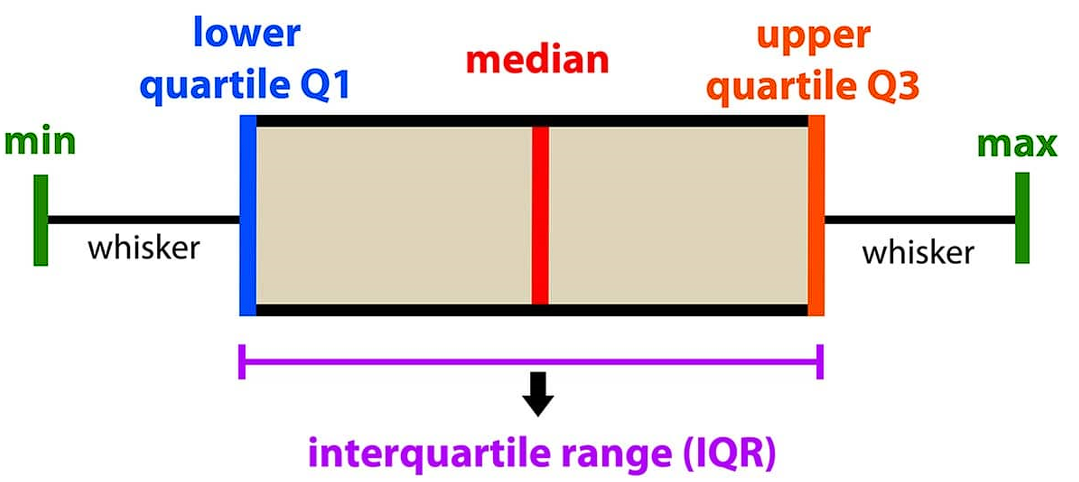 Histogram
Continuous variables
Values are divided into bins = range of values
Visualizing the density


Bars in histogram vs bars in bar chart
Different range of values vs different categories
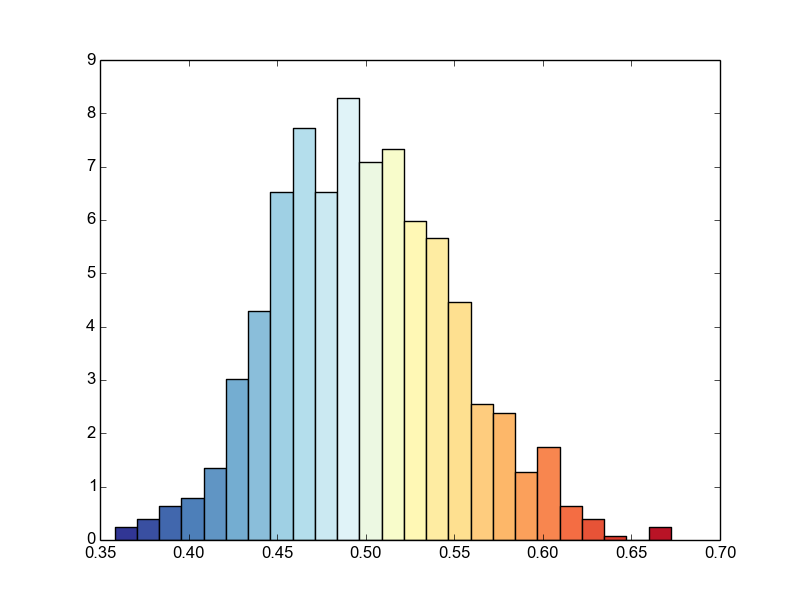 Scatterplot
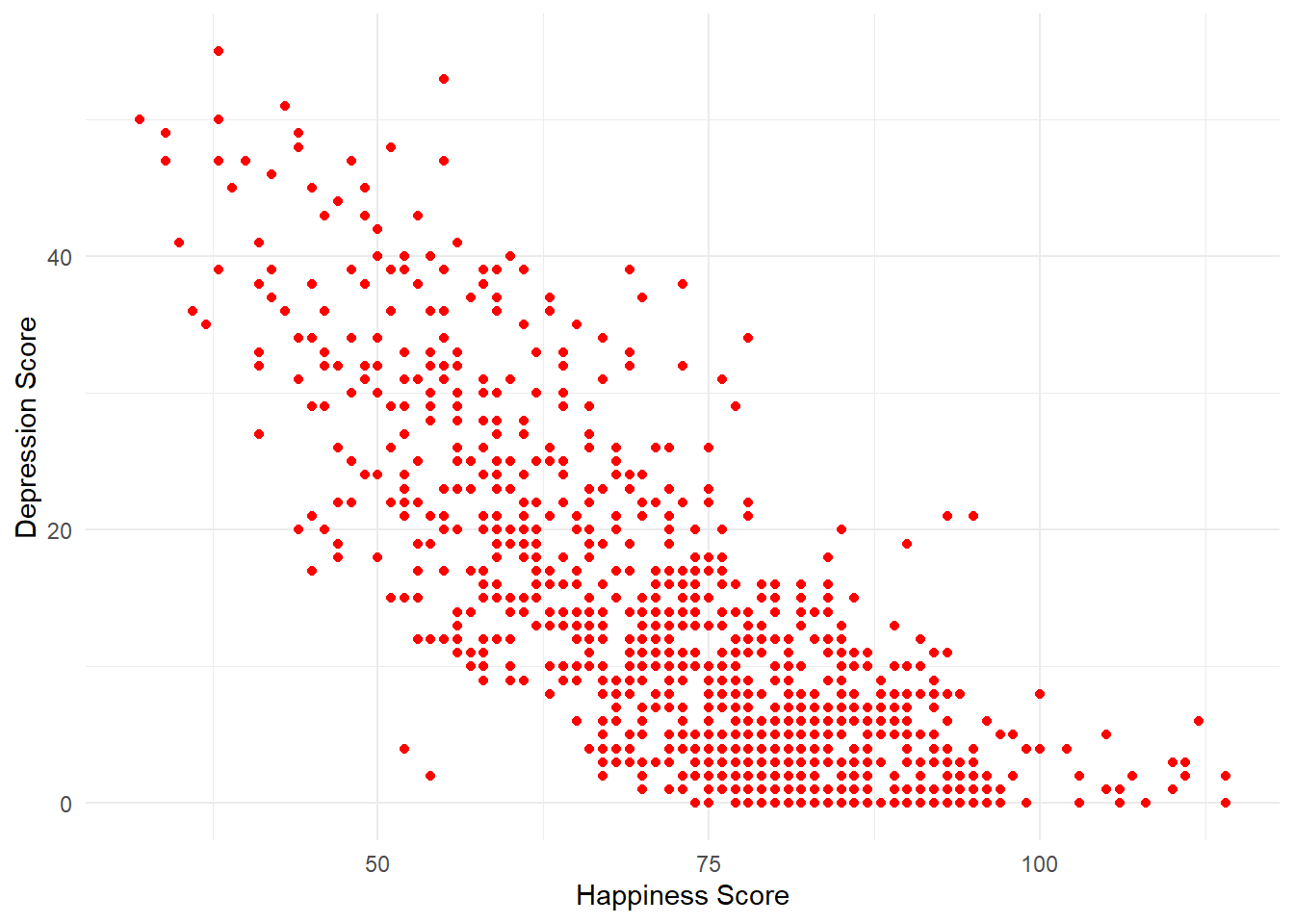 Two continuous variables
Bivariate distribution
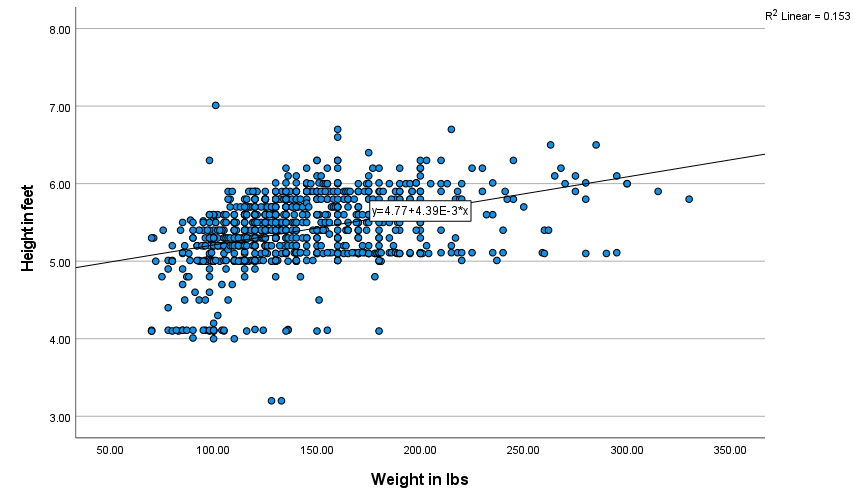 KvIS 3
Data cleaning
Data often contain errors, missing values, outliers

This might be due to 
Contamination (biological samples)
Error in data entry
Just a really atypical case (with regards to outliers)
Outliers
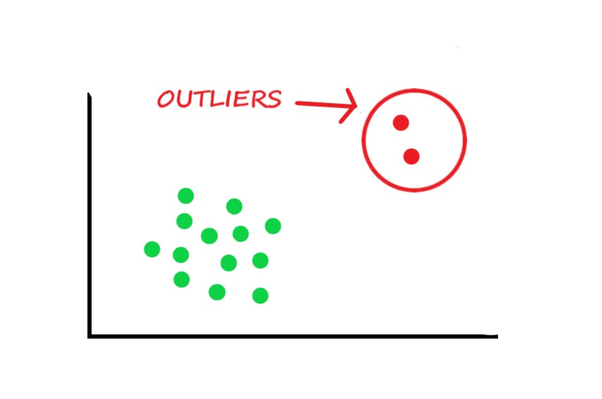 atypical data point with regards to sample values
Example
Erasmus students in class – 10 students

With outlier:
M = 25.8
SD = 15.9
Median = 21

Without outlier:
M = 20.8
SD = 0.83
Median = 21
Identifying outliers – graphs
Box plot with 1.5 IQR = everything beyond that is outlier
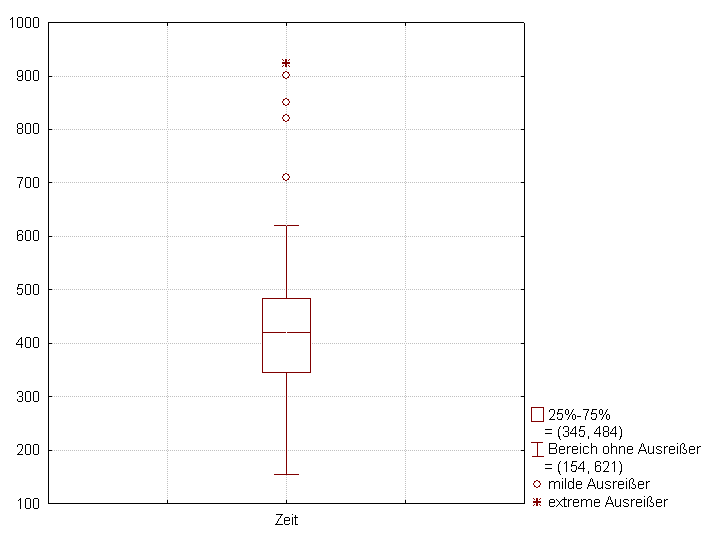 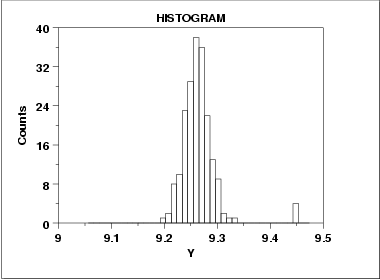 Outliers – what should we do?
Errors in data entry – need to fix
Extreme values
Remove?
Keep in?
Substitute?
Transform?
Depends on the type of data
Outliers?
Yang, S., Puggioni, G., Harlow, L. L., & Redding, C. A. (2017). A Comparison of Different Methods of Zero-Inflated Data Analysis and an Application in Health Surveys. JMASM Editors, 16(1), 518-543.
Missing data
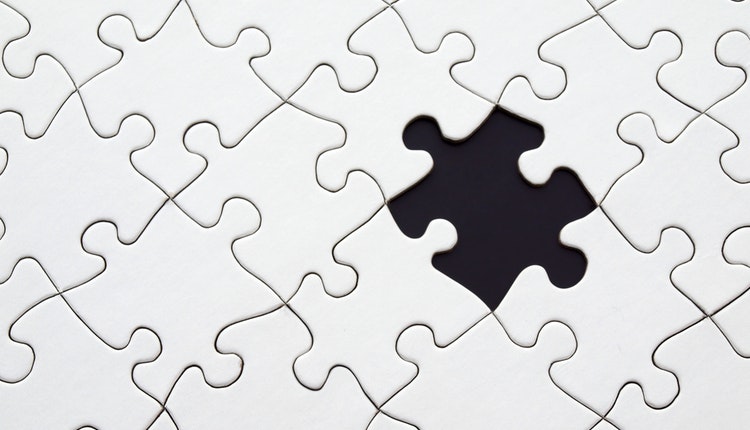 Missing data – no response for some or all of variables for an individual
Missing data can lead to biased results

Handling missing data
Poor handling:
Listwise deletion
Pairwise deletion
Mean/median imputation
Good handling:
Multiple imputation
Full information maximum likelihood
Multiple imputation
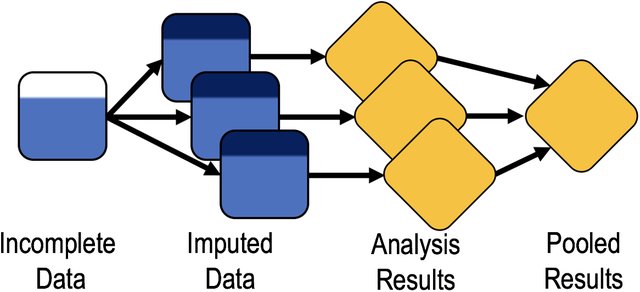 Nissen, J., Donatello, R., & Van Dusen, B. (2019). Missing data and bias in physics education research: A case for using multiple imputation. Physical Review Physics Education Research, 15(2), 020106.